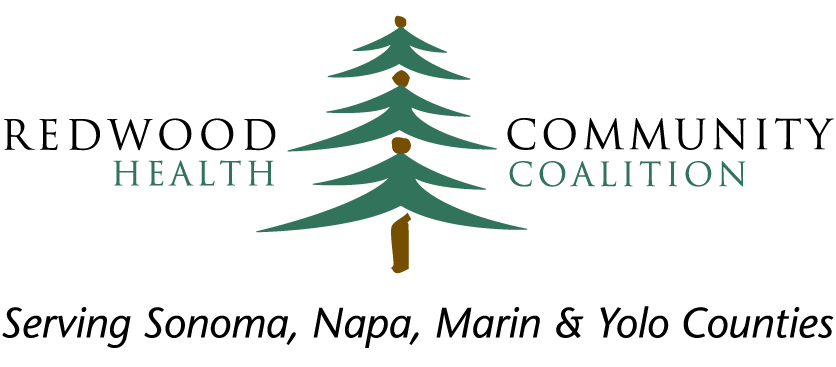 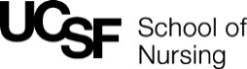 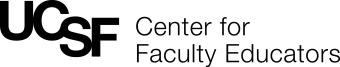 Accelerated Path to Teach for UCSF Certificate in Clinical Teaching
Are you interested in clinical teaching? Do you want to strengthen your existing clinical teaching skills? 

Please join us for a day of workshops to develop clinical teaching skills and earn credit towards a Teach for UCSF Certificate (see https://meded.ucsf.libcal.com/event/5541666)  

All health professionals are welcome
Light breakfast and lunch included
Registration required: https://meded.ucsf.libcal.com/event/5541666
Registration deadline is 08/30/2019 at 5pm

Attend any or all 4 of the FREE CME workshops:

Challenges in Clinical Teaching (2 hrs)
Presenter: Andrea Marmor, MD
Finding Clarity: Establishing Goals and Expectations for Learners (2 hrs) 
Presenter: Angel Kuo, RN, MSN, CPNP
Is it Hot in Here? Learning Climate in Medical Education (2 hrs)
Presenter: Peter Chin-Hong, MD
Using SOAP for Learner Professionalism (2 hrs)
Presenter: Vanessa Thompson, MD
Free CME/
CE credit
Friday 
Sept 6, 2019 8:30am-5:00pm

Redwood Community Health Coalition1310 Redwood Way Suite 135
Petaluma, CA 94954
Questions? 
Please contact
Maria Pappas at  415.476.7179
maria.pappas@ucsf.edu
or
Stephanie Chandler at 
707.285.2958
schandler@rchc.net 
or 
Hendrix Erhahon at
415.502.3504 Hendrix.Erhahon@ucsf.edu
This workshop is a joint collaboration between the University of California San Francisco (UCSF) School of Nursing, UCSF Center for Faculty Educators, and Redwood Community Health Coalition. Funding provided by HRSA ANEW Grant. 

UCSF is accredited by the Accreditation Council for Continuing Medical Education (ACCME) to provide continuing medical education for physicians. CME credit accepted by American Nurses Credentialing Center (ANCC) and California Board of Pharmacy.